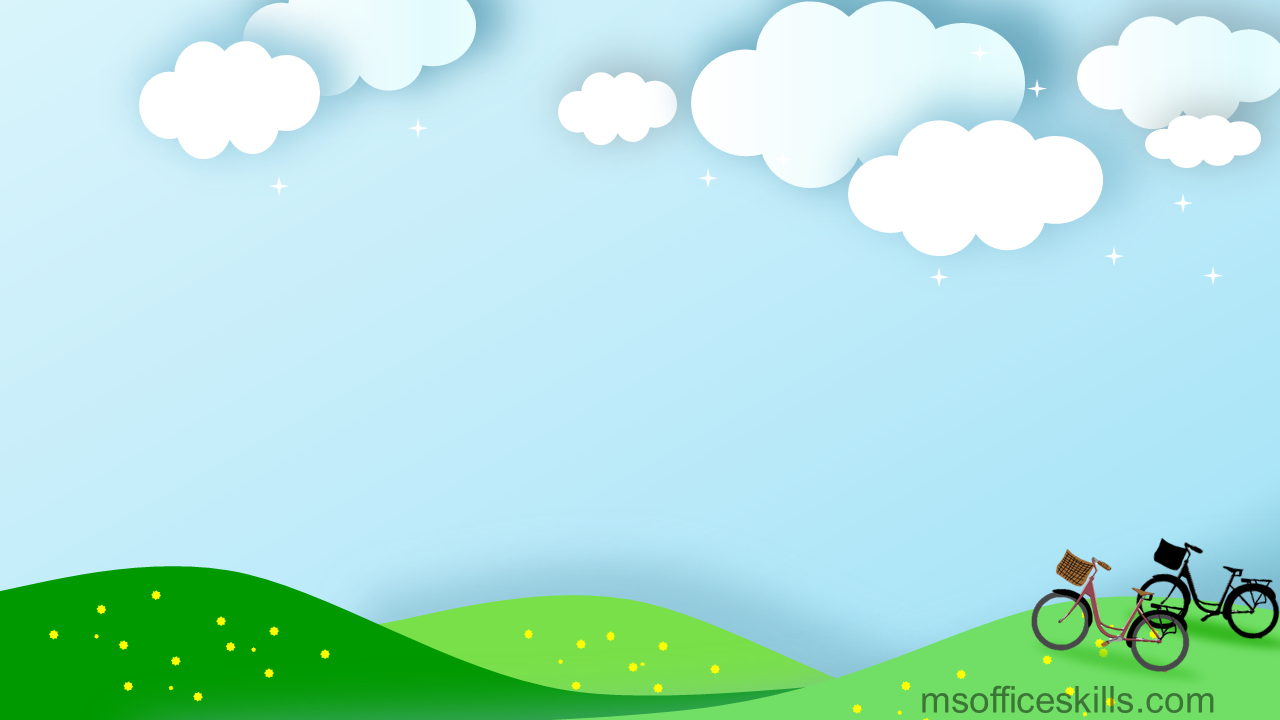 SỰ TRUYỀN NHIỆT
Bức xạ nhiệt là sự truyền nhiệt bằng các tia nhiệt đi thẳng. 
- Bức xạ nhiệt có thể xảy ra cả ở trong chân không. 
- Những vật càng sẫm mầu và càng xù xì thì hấp thụ bức xạ nhiệt càng mạnh; mặt vật càng nhẵn và càng sáng màu thì vật phản xạ nhiệt càng mạnh.
- Sự truyền năng lượng trực tiếp từ các nguyên tử, phân tử có động năng lớn hơn sang các nguyên tử, phân tử có động năng nhỏ hơn thông qua va chạm.
- Chất rắn dẫn điện tốt, chất lỏng và chất khí dẫn nhiệt kém.
- Hiện tượng truyền nhiệt nhờ  dòng đối lưu gọi là sự đối lưu. 
- Đây là hình thức truyền nhiệt chủ yếu của chất lỏng và chất khí.